Part 1 of 2Reduce estimated new hepatitis B virus infections by 20% or more
National Progress Report 2025 Goal
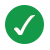 Status: Met or exceeded current annual target
Source: CDC, National Notifiable Diseases Surveillance System.

Centers for Disease Control and Prevention. Progress Toward Viral Hepatitis Elimination in the United States, 2022. Available at https://www.cdc.gov/hepatitis/policy/npr/2022/index.htm.  Published September 2022.
* The number of estimated viral hepatitis infections was determined by multiplying the number of reported cases by a factor that adjusted for underascertainment and underreporting (1–2).
Part 2 of 2Reduce estimated new hepatitis B virus infections by 20% or more
National Progress Report 2025 Goal
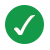 Status: Met or exceeded current annual target
Estimated* new hepatitis B virus infections and annual targets for the United States by year
Source: CDC, National Notifiable Diseases Surveillance System.

Centers for Disease Control and Prevention. Progress Toward Viral Hepatitis Elimination in the United States, 2022. Available at https://www.cdc.gov/hepatitis/policy/npr/2022/index.htm.  Published September 2022.
* The number of estimated viral hepatitis infections was determined by multiplying the number of reported cases by a factor that adjusted for underascertainment and underreporting (1–2).